EE 201Lecture 5 -Week 3
1
Review of Short Circuit
2
Review of Short Circuit
3
Series & Parallel Circuit Analysis
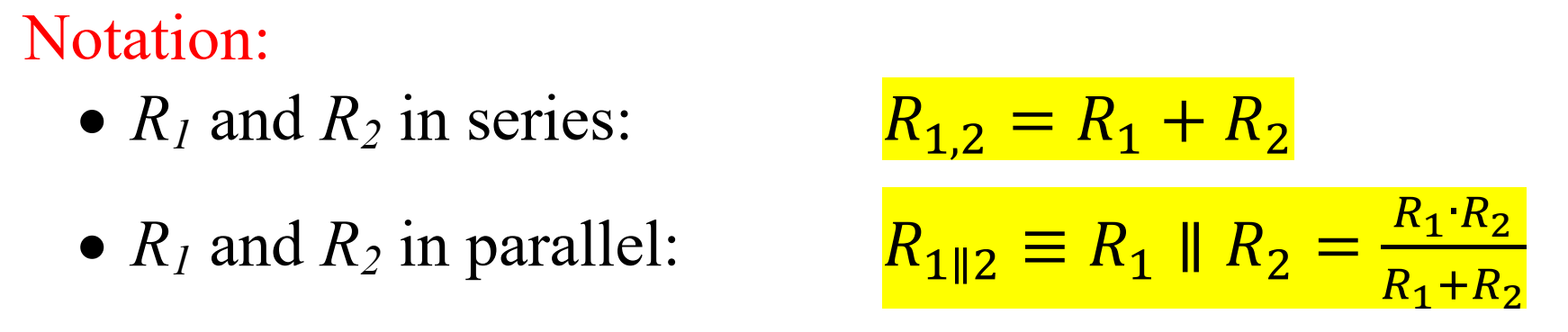 4
Reduce and Return Approach
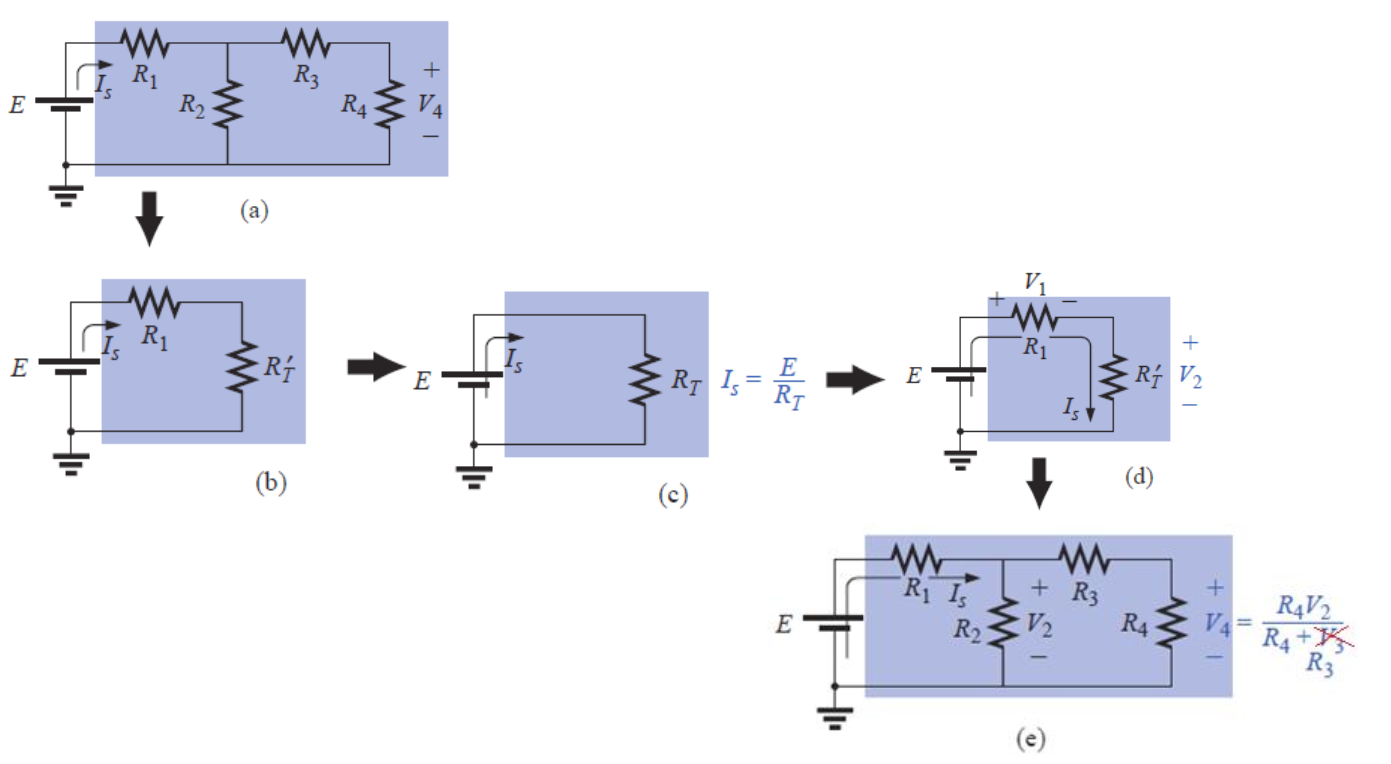 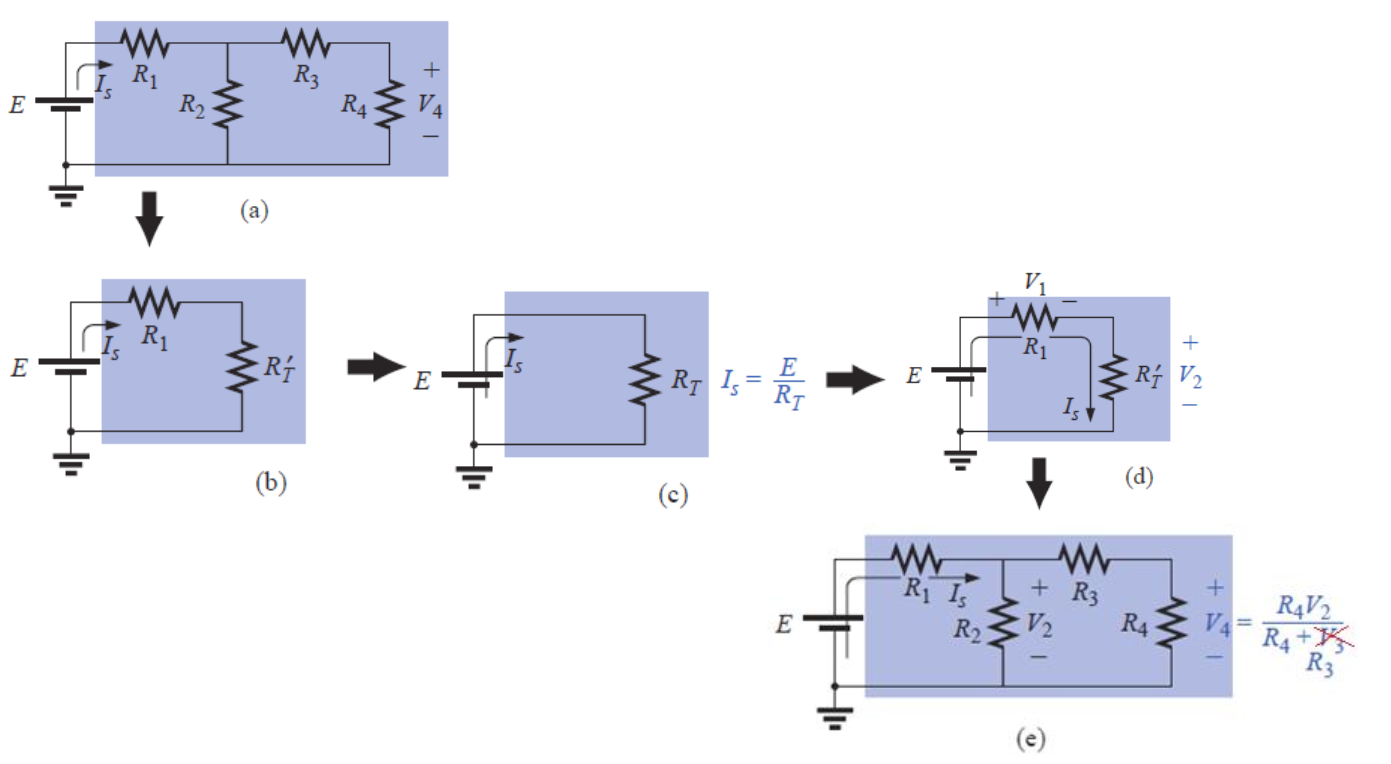 5
Block Diagram Approach
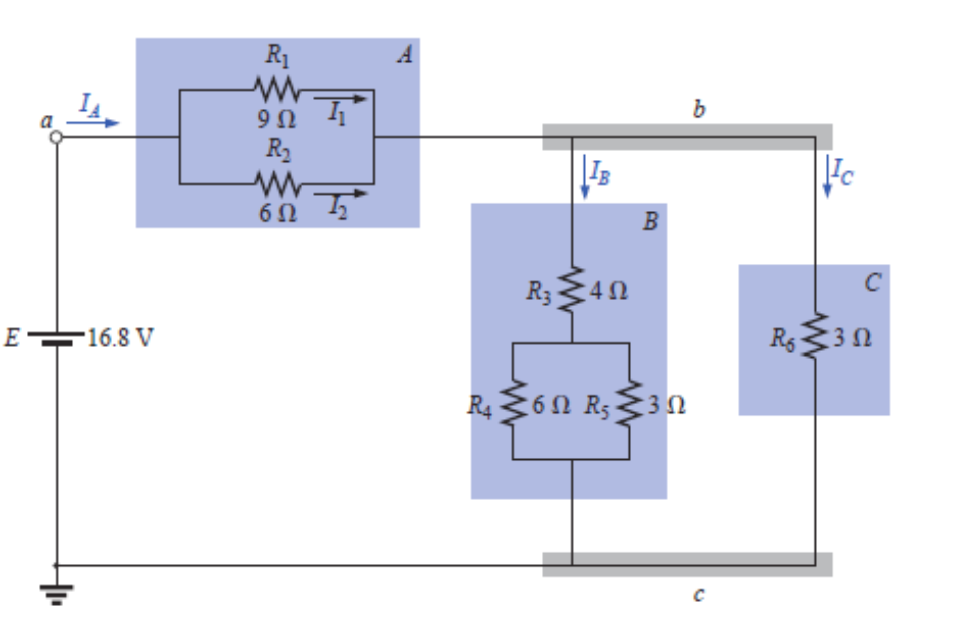 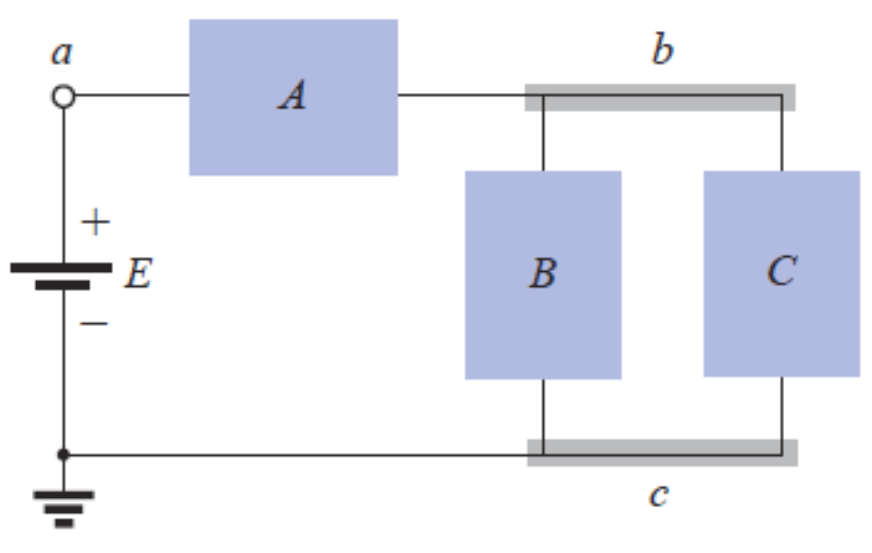 6
Example 1
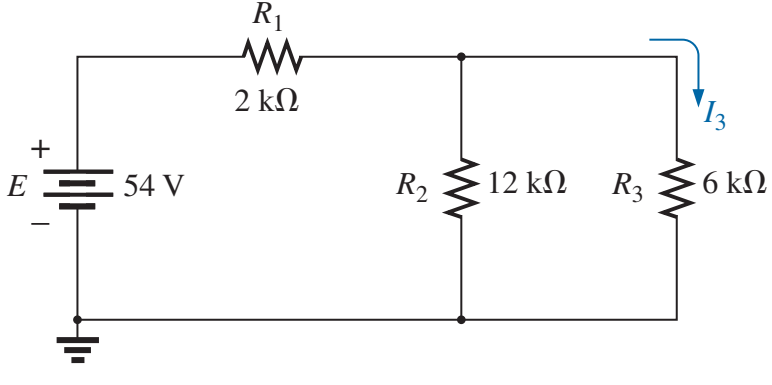 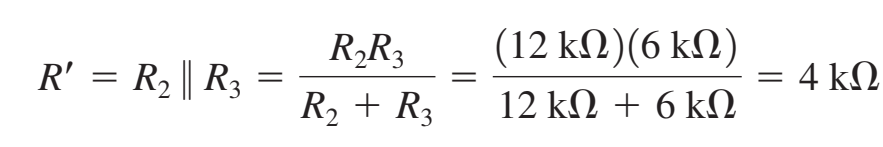 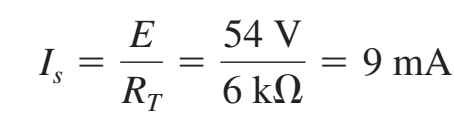 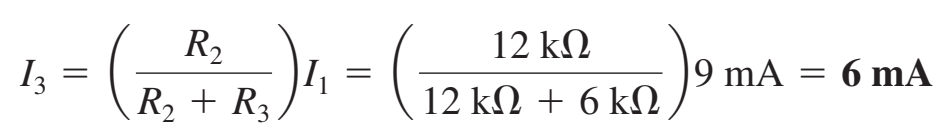 7
Example 2
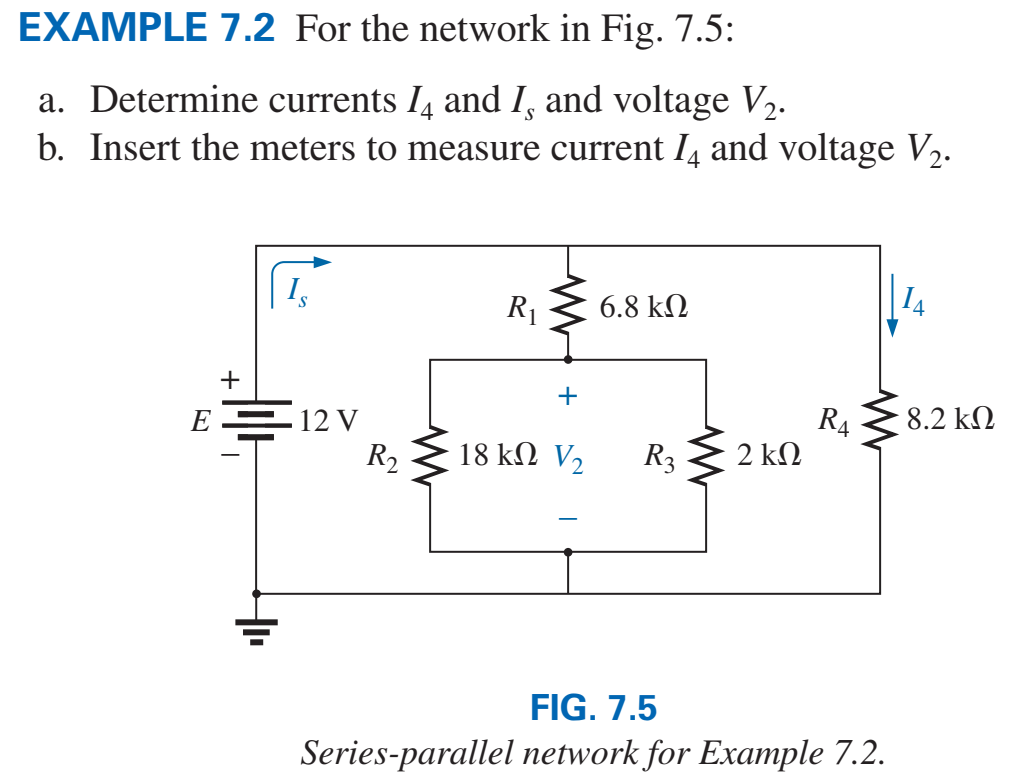 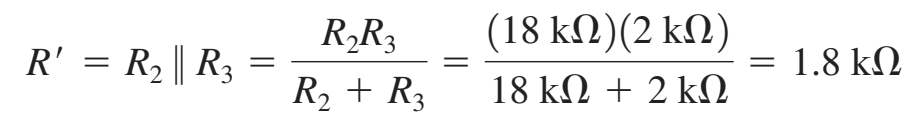 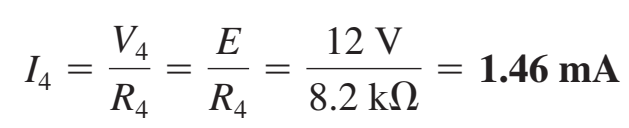 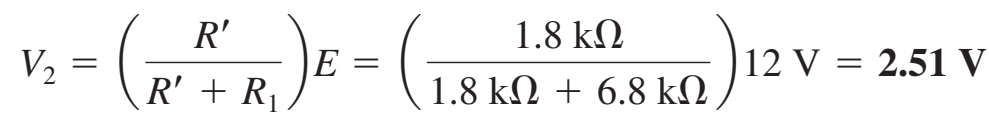 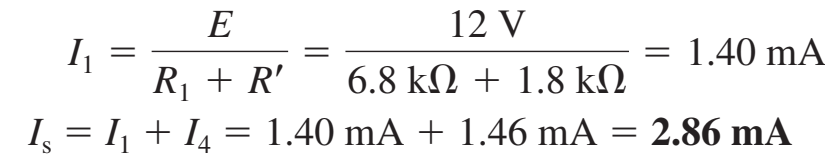 8
Example 3
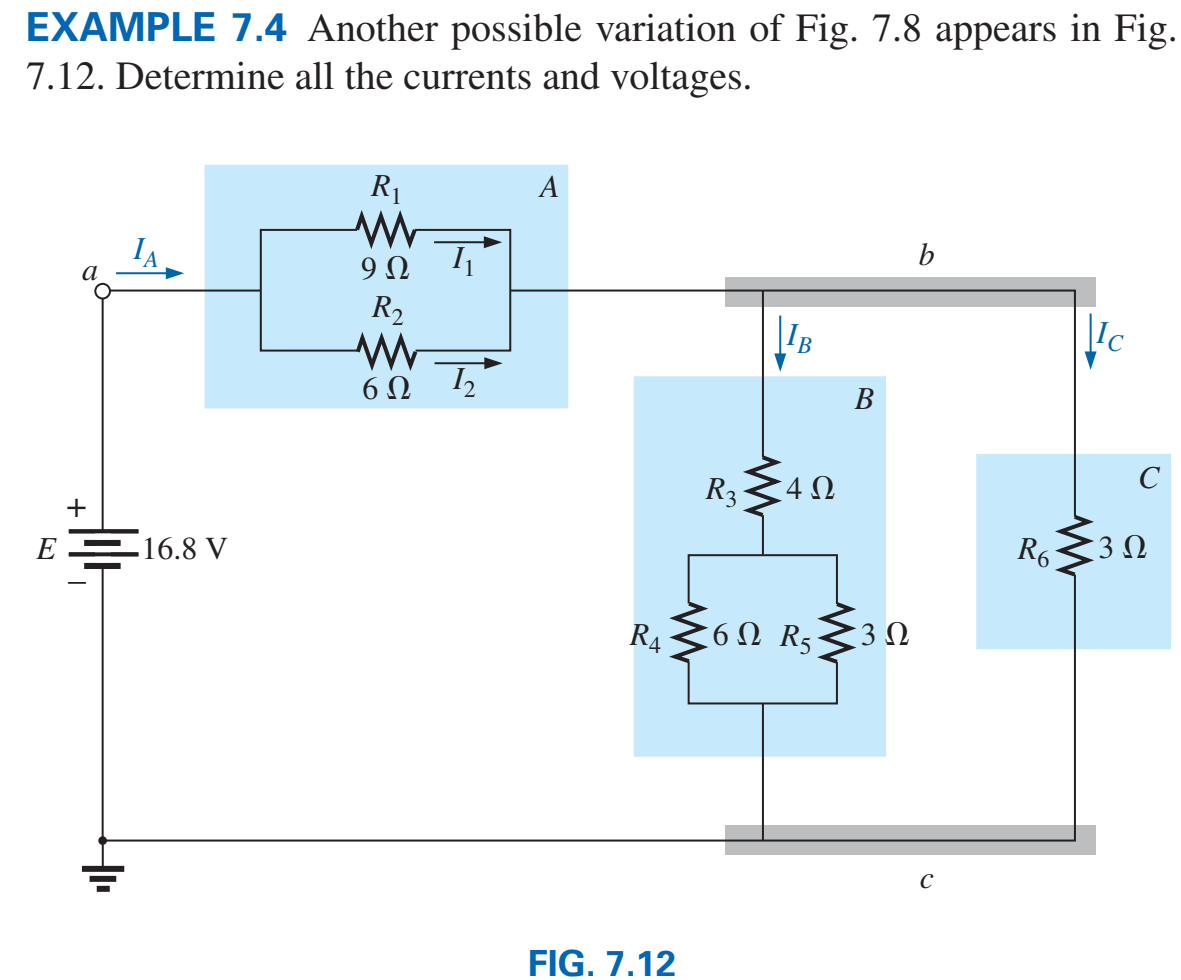 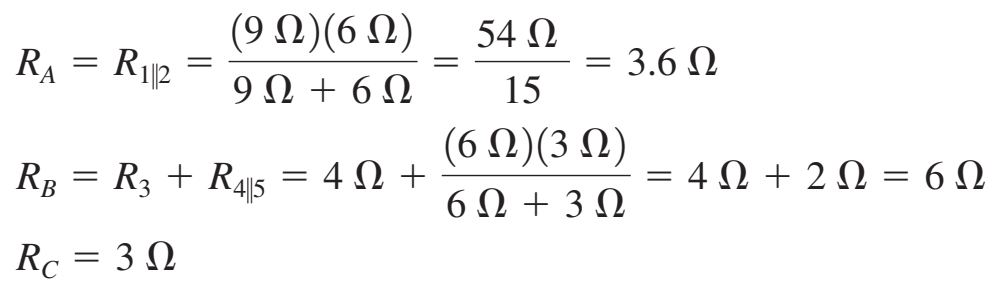 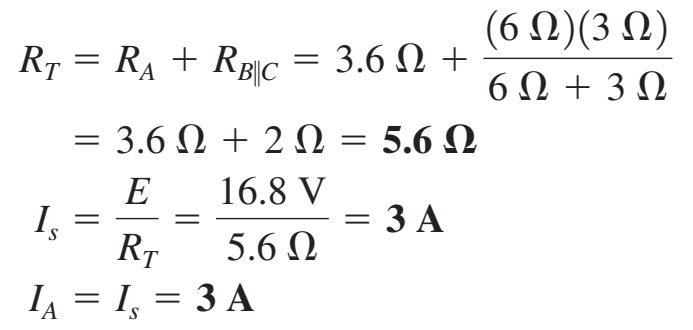 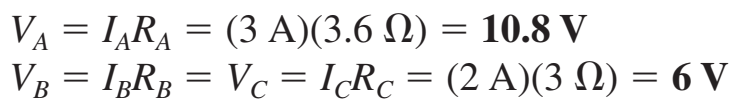 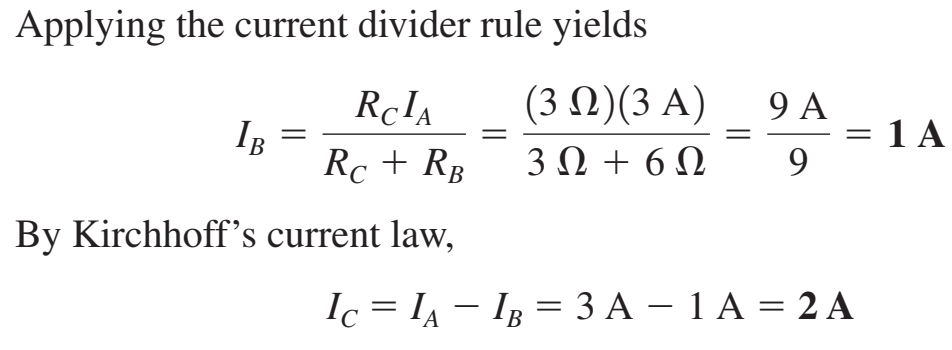 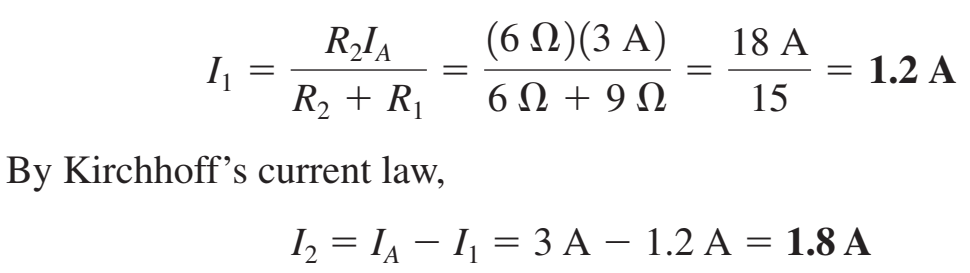 9
Example 4
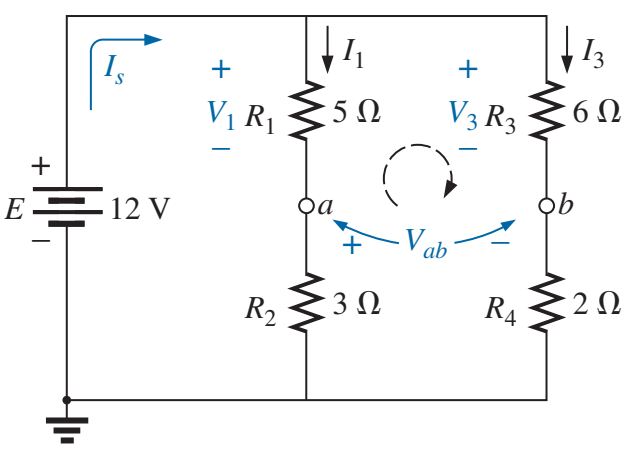 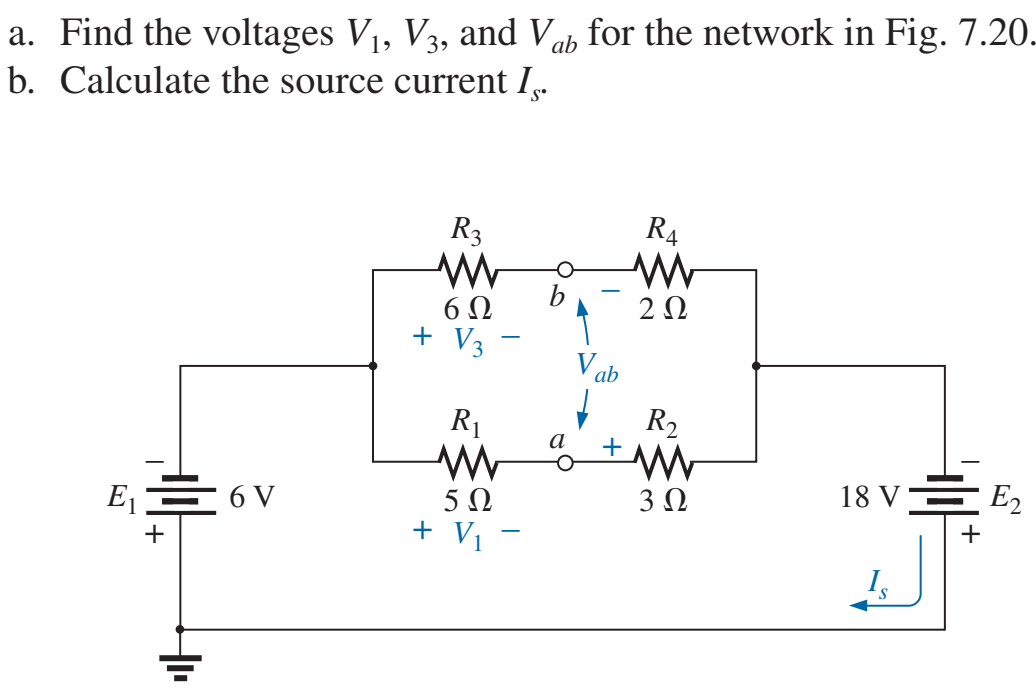 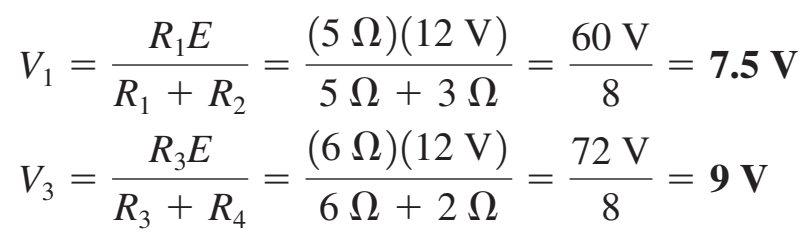 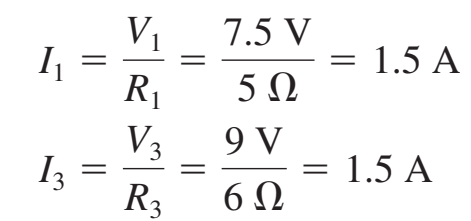 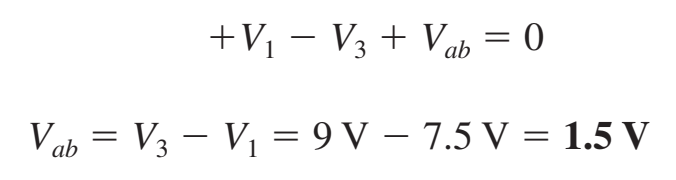 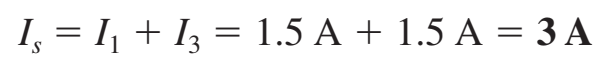 10
Example 5
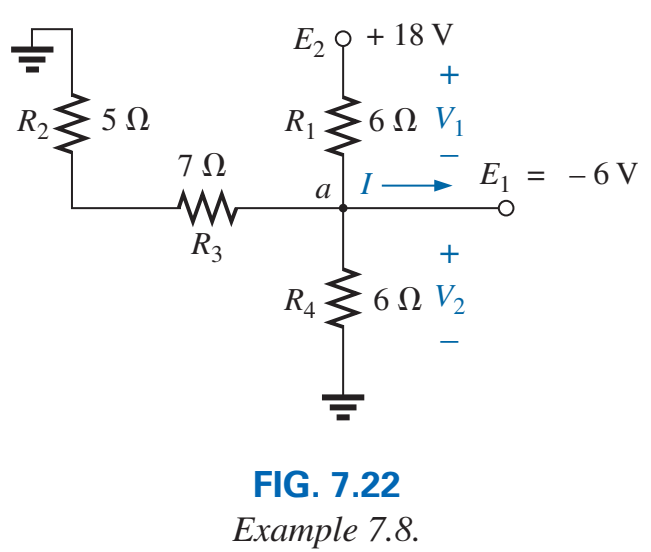 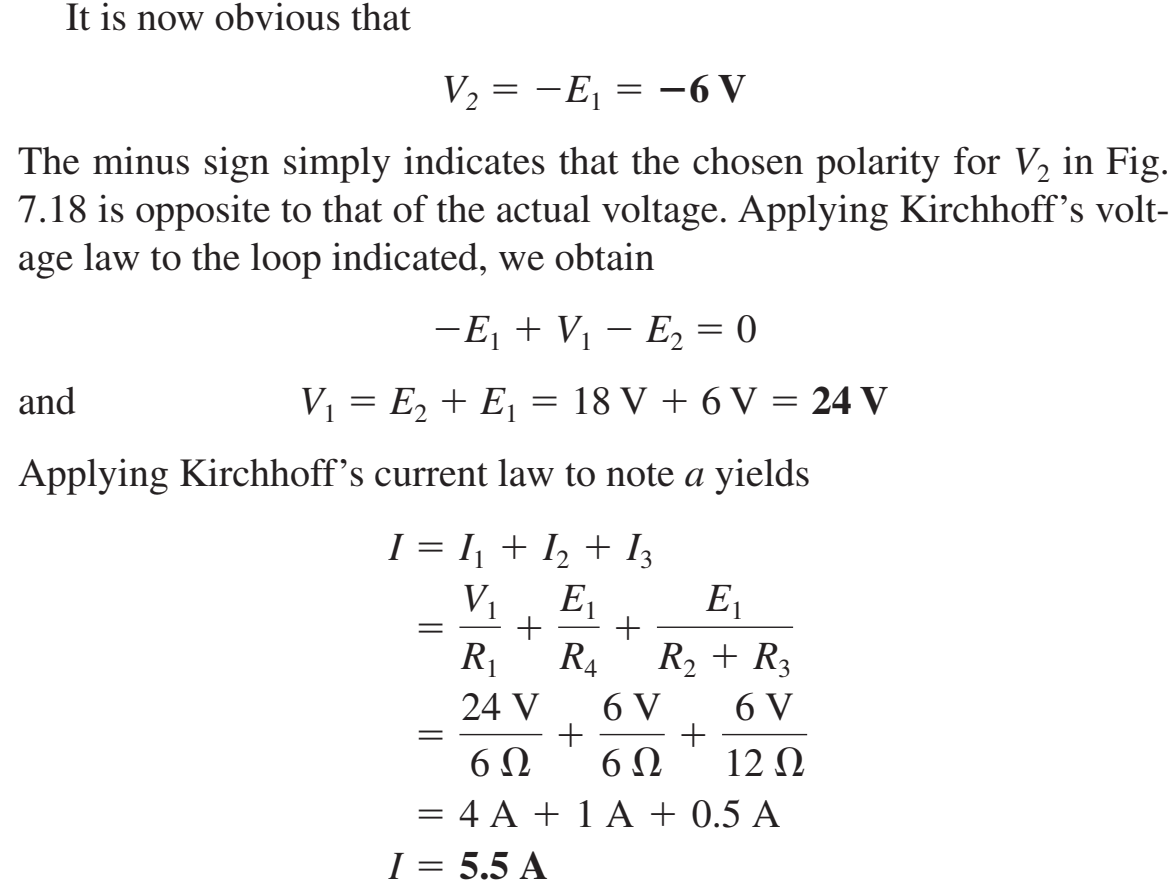 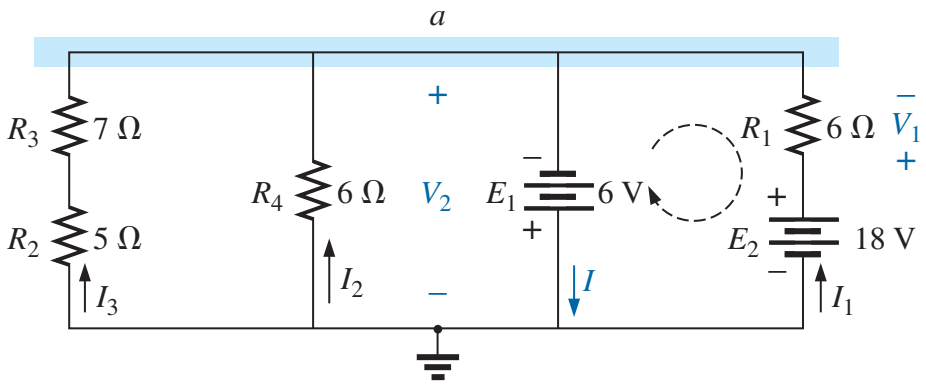 11
Example 6
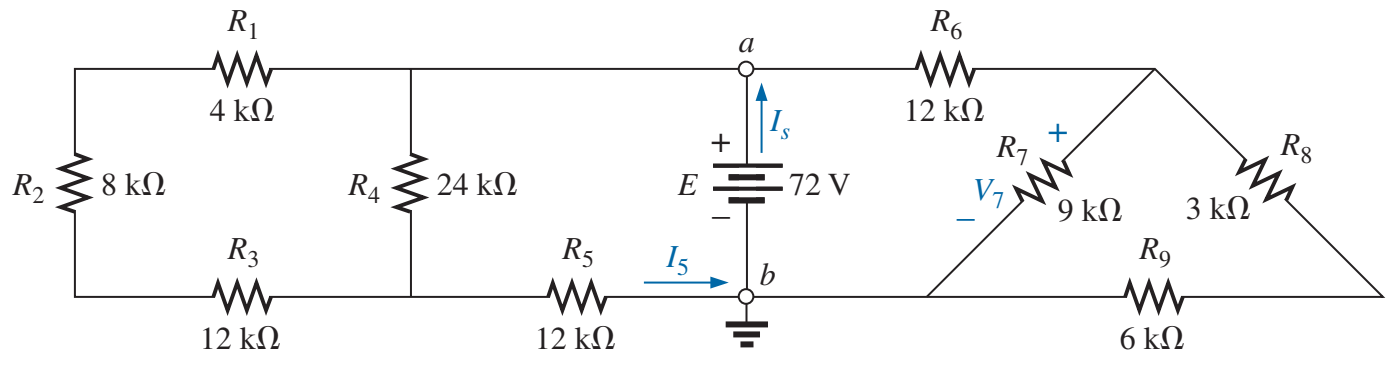 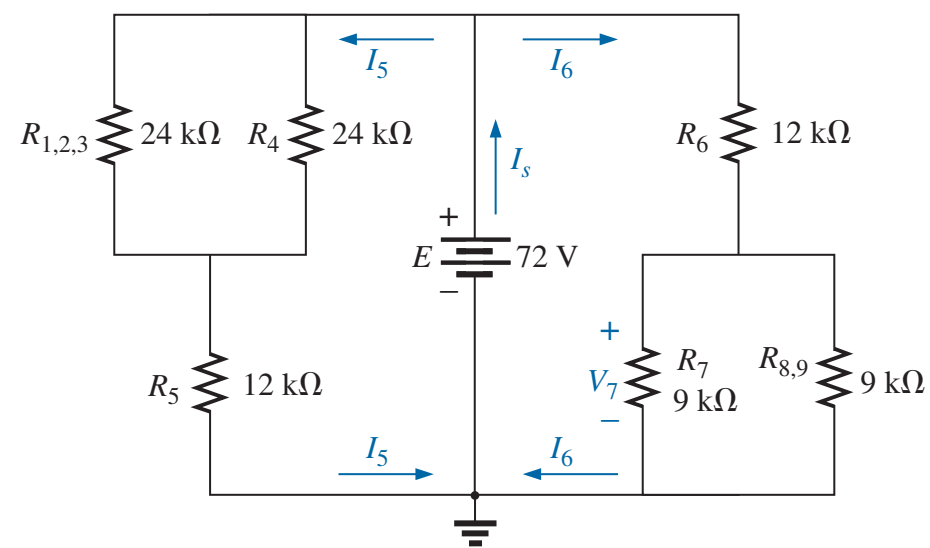 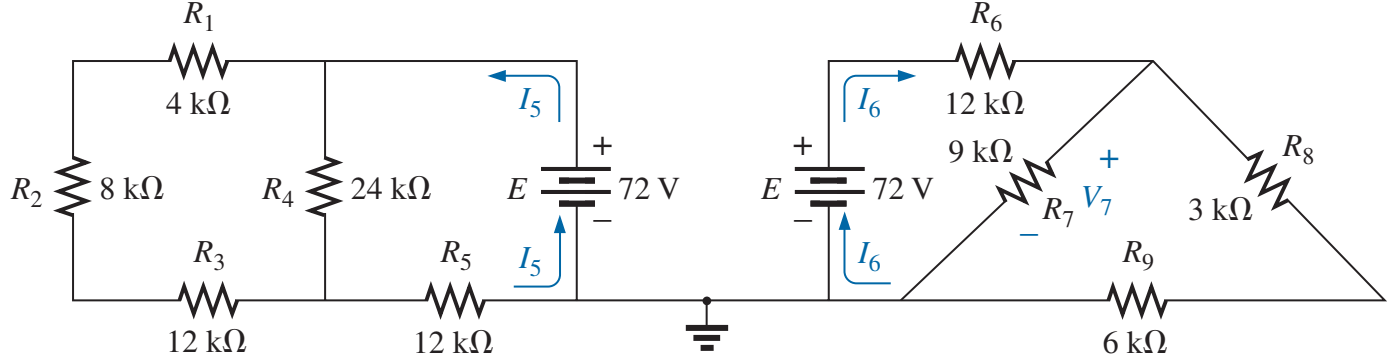 12
Example 7
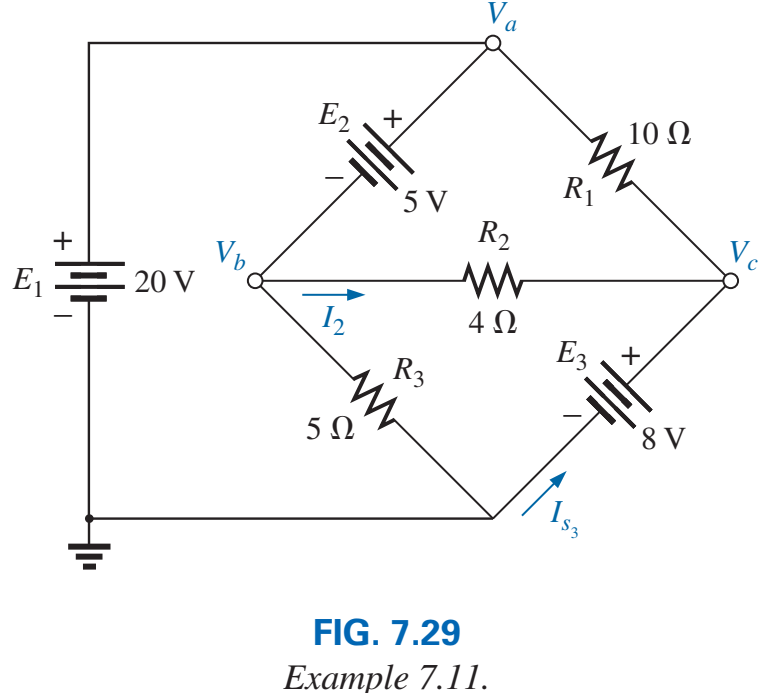 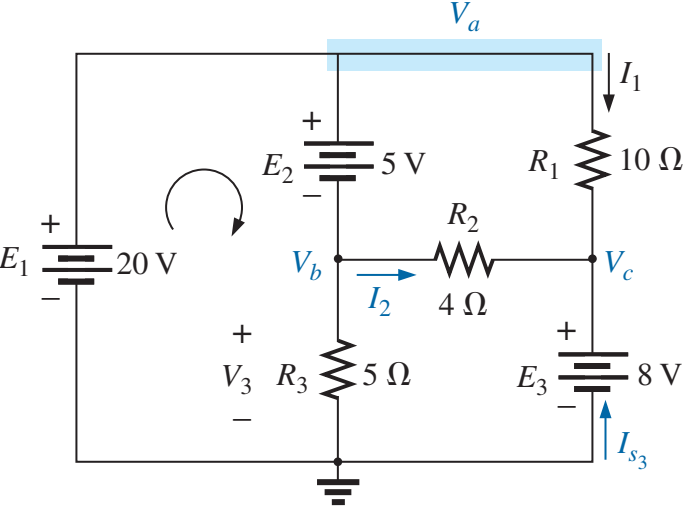 13
Ladder Network
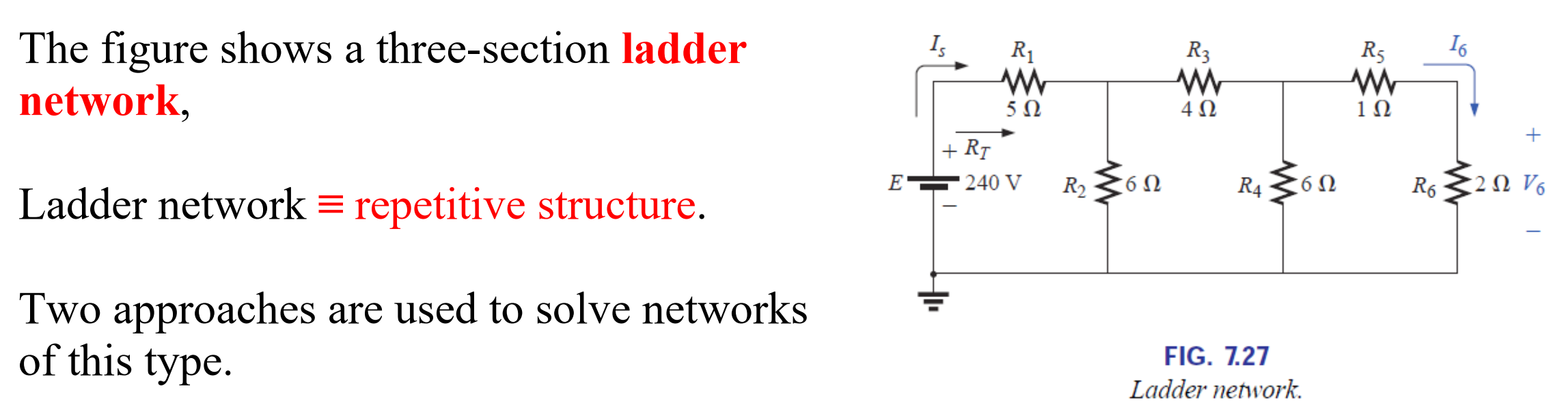 14
Ladder Network
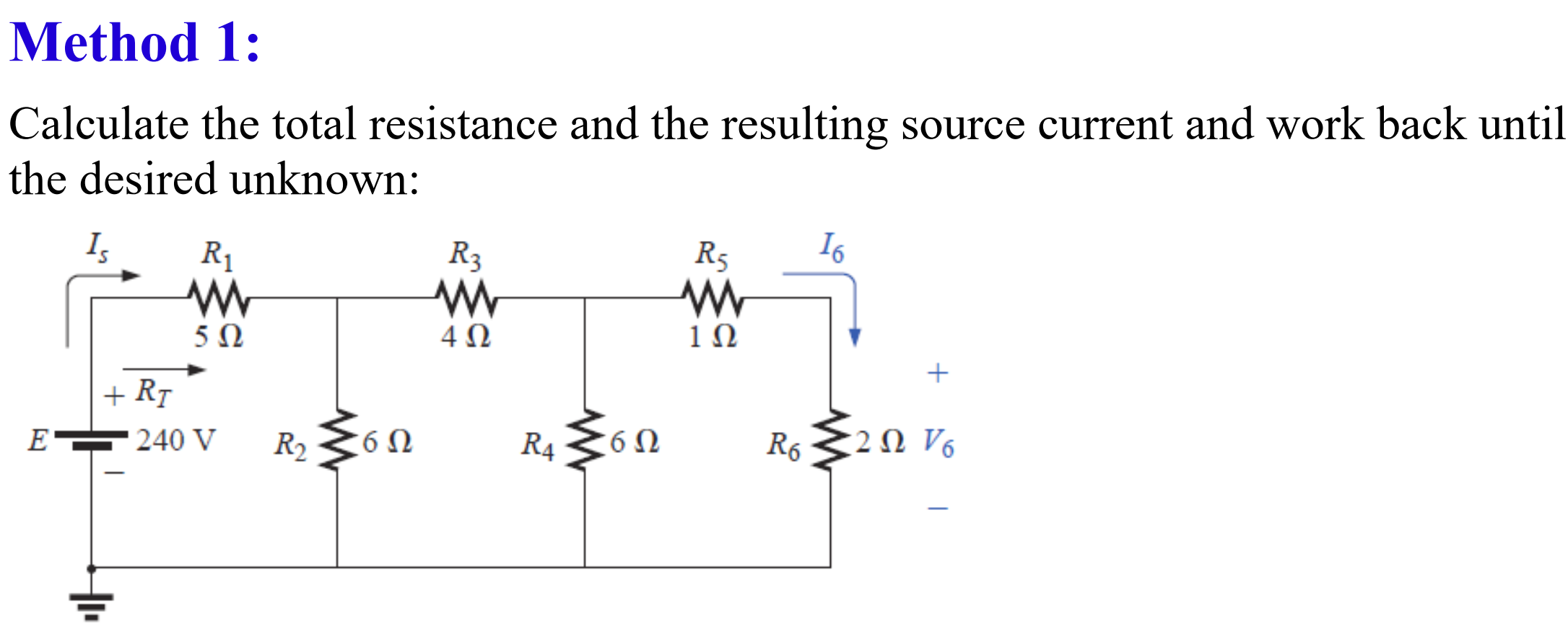 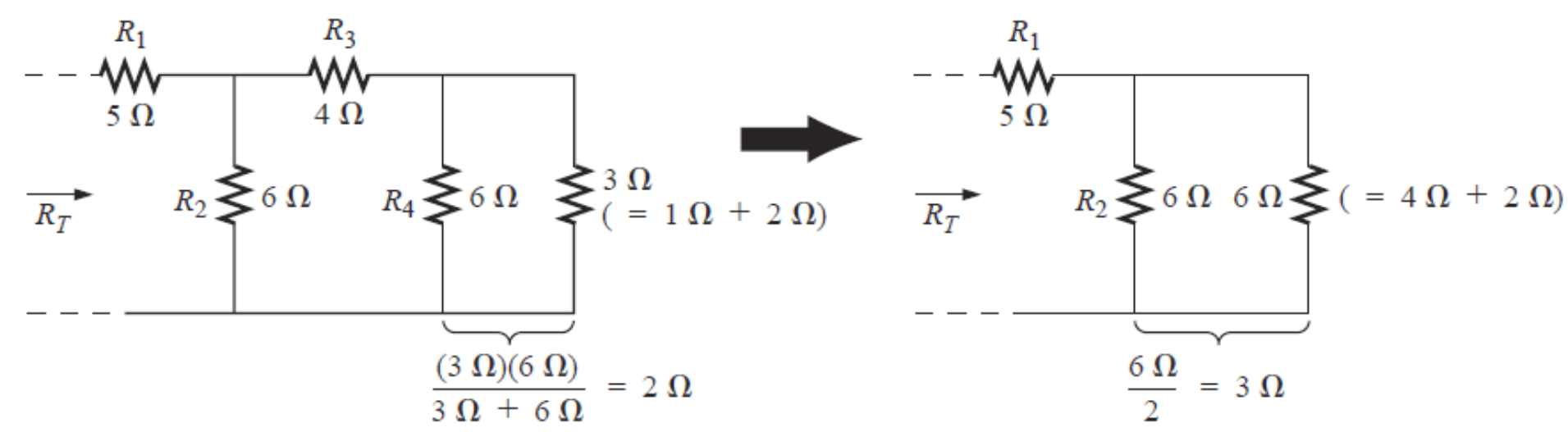 15
Ladder Network
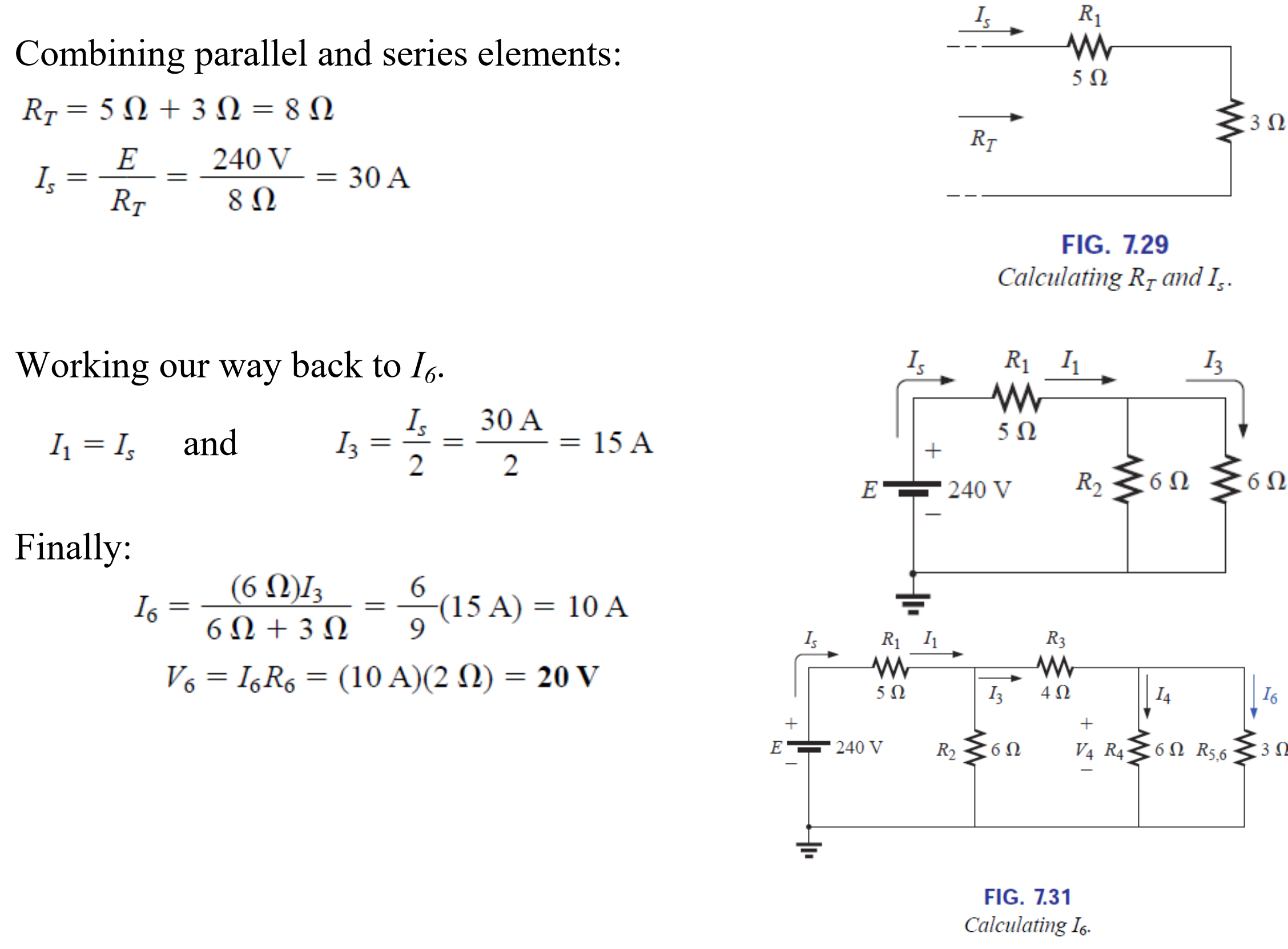 16
Ladder Network
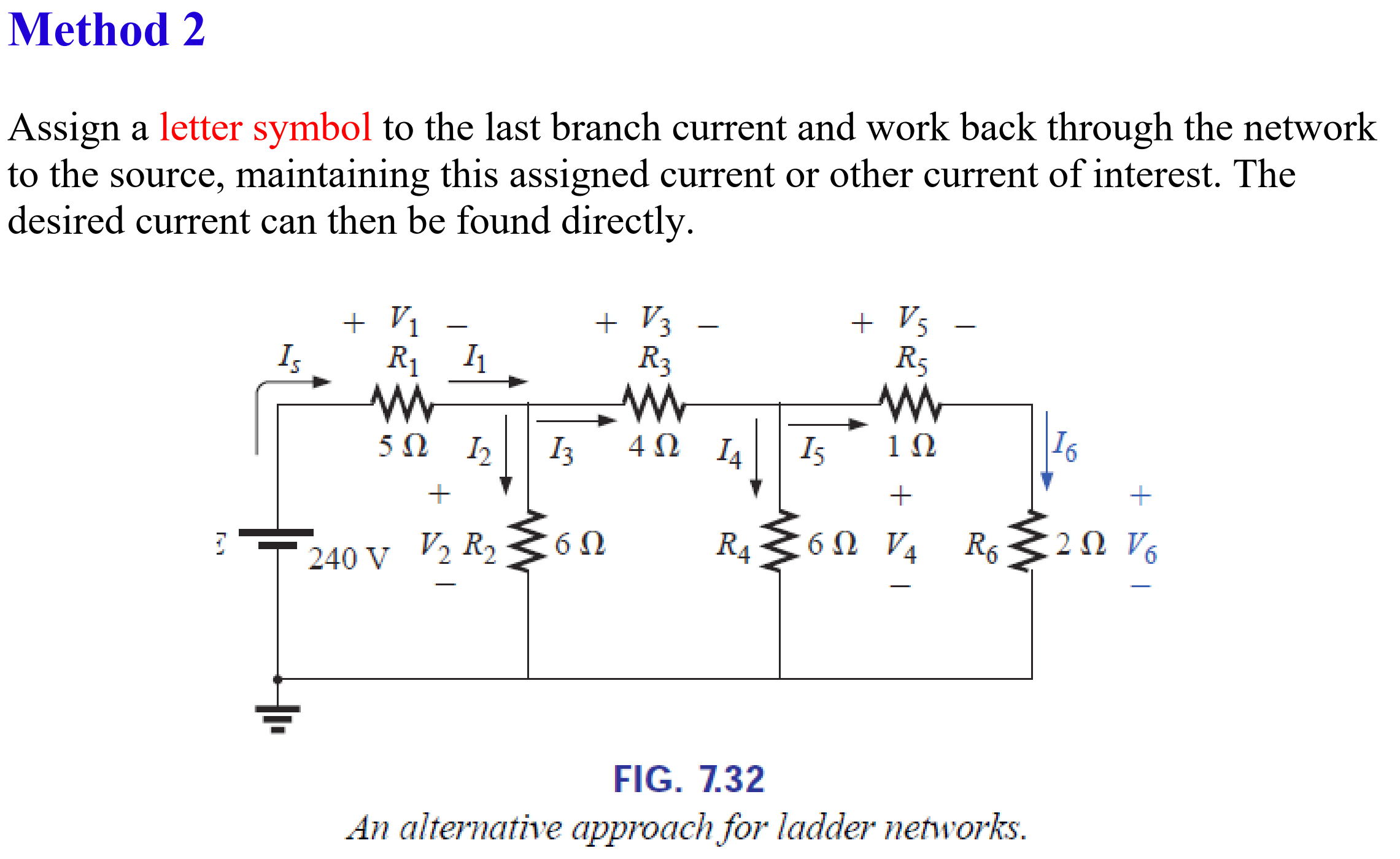 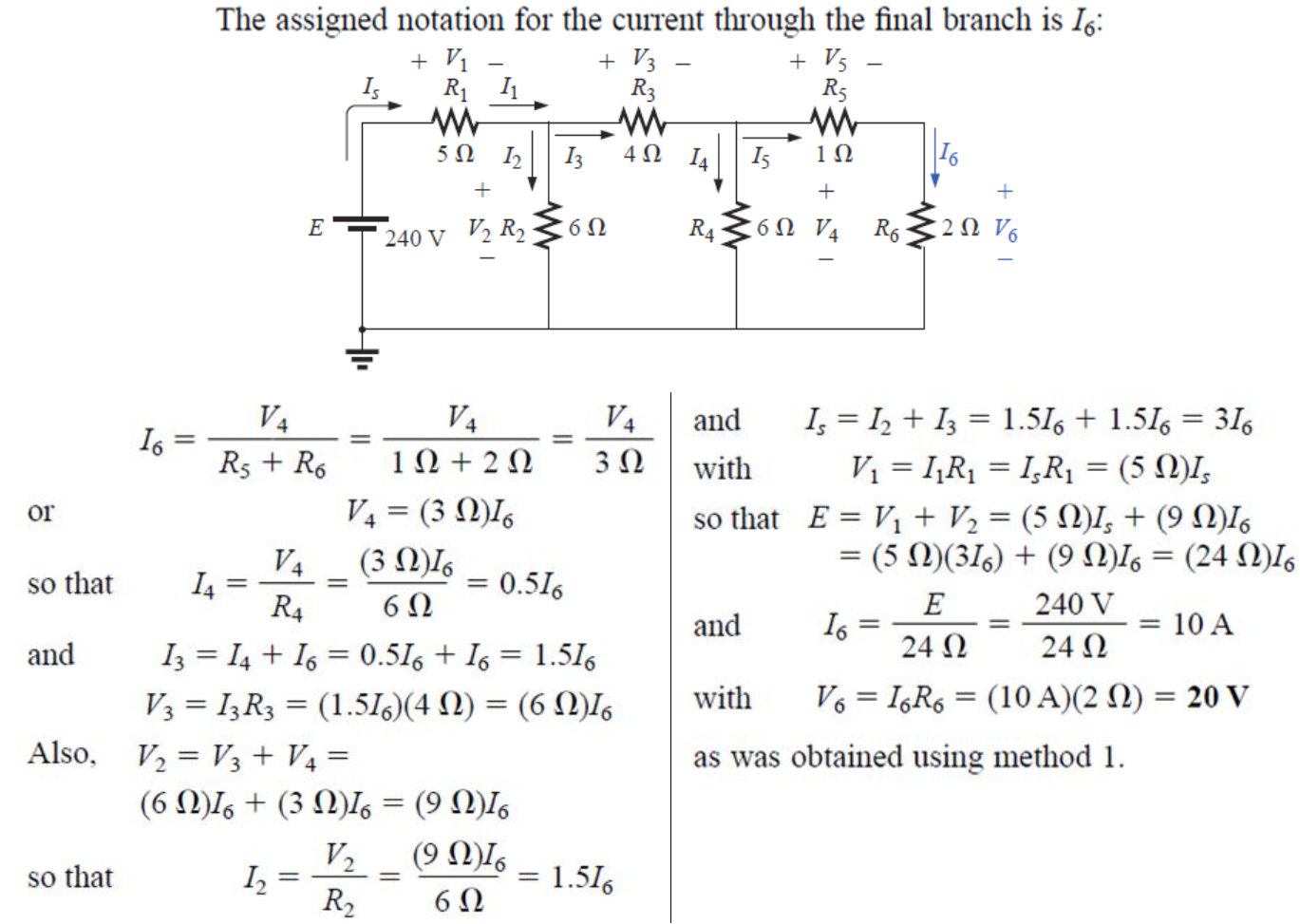 17
Homework 1 Other Section
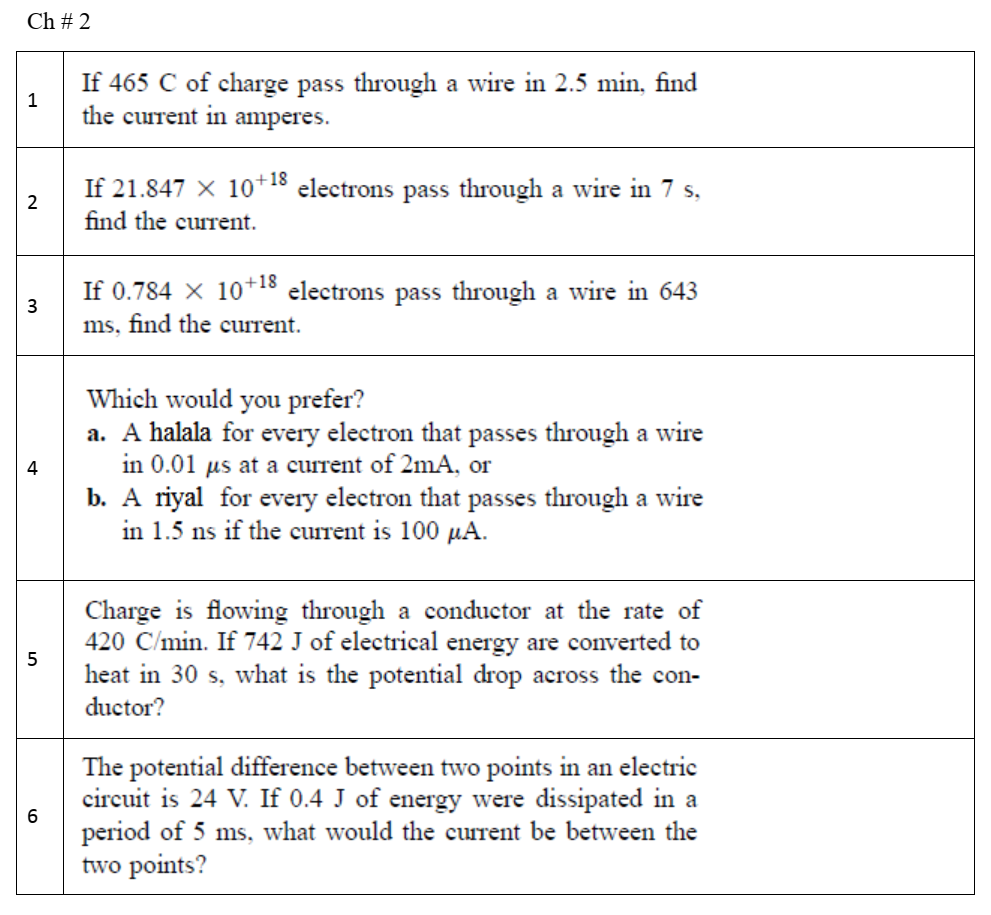 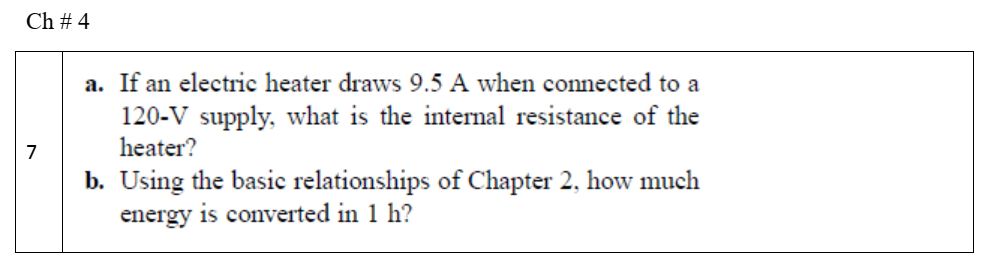 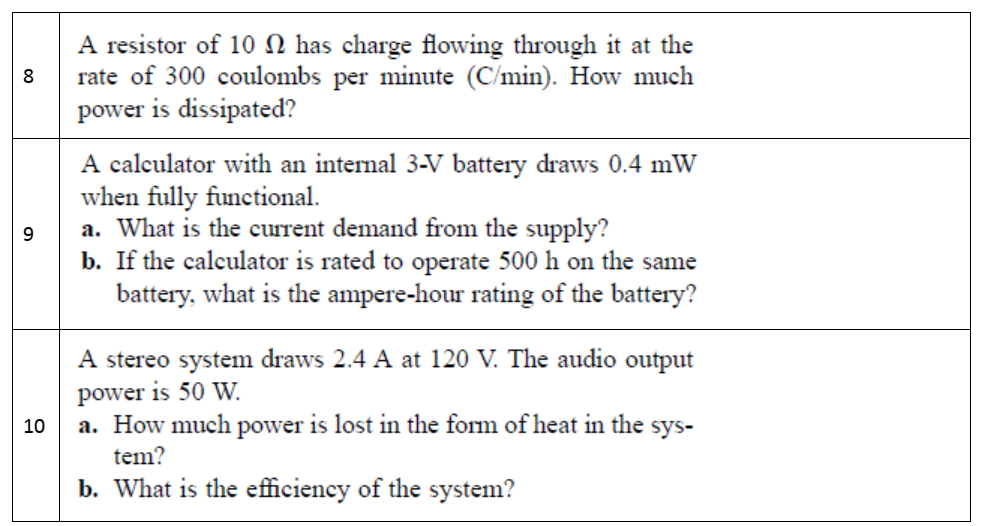 18
Summary - CH 2 and CH 4
I = voltage in Amperes (A)
Q = charge in Coulomb (C)
t = time in second (s)
V = voltage in Volts (V)
W = work or energy in Joules (J)
P = power in Watts (W)
R  = Resistance in ohm
Batteries:
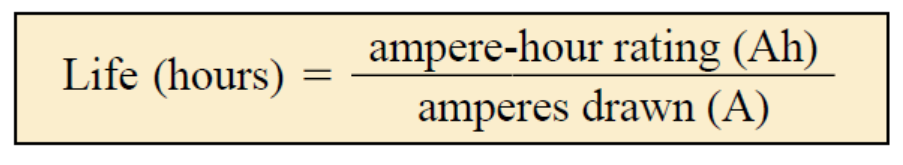 19
Next Lecture
Quiz 1
Q 1: 1 question from CH 2 (Dr. Debbar’s homework)
Q 2: 1 question from CH 4 (Dr. Debbar’s homework)  
Q 3-5: circuit analysis (CH 5 and CH 6)
20
Exercise
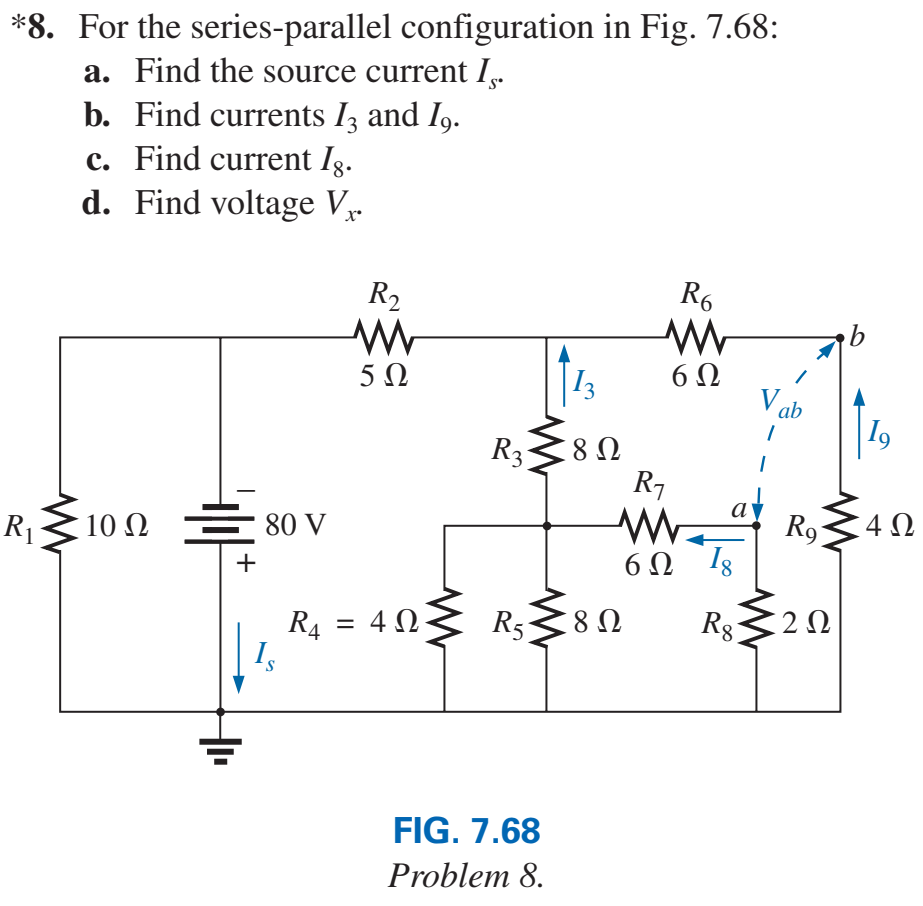 21